Lecture 26
CSE 331
Nov 1, 2024
Coding Project 1+2 due TODAY
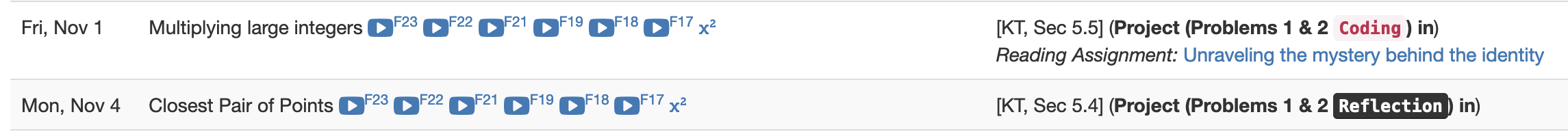 Get your piazza Qs in by 5pm!
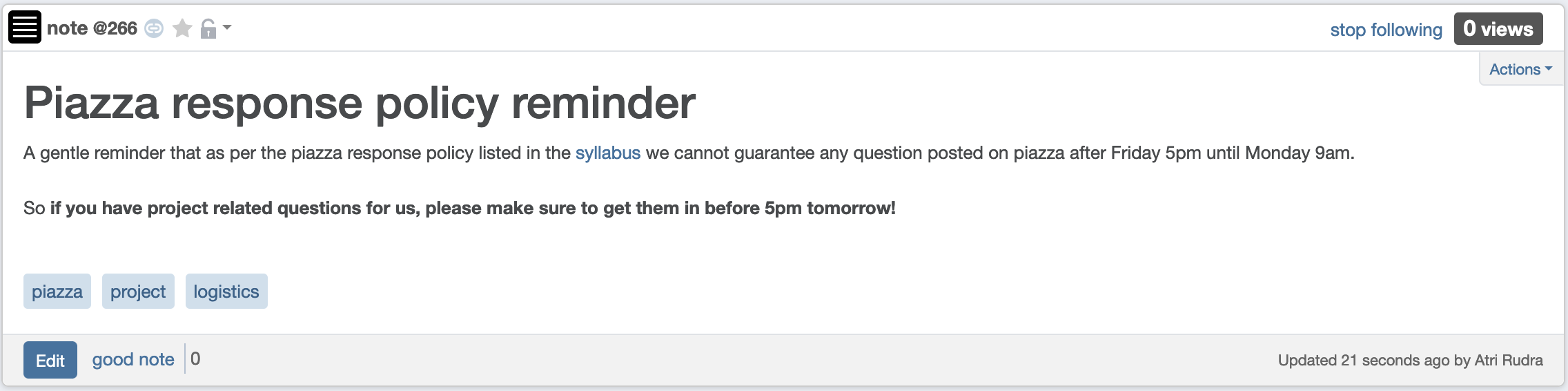 Questions/Comments?
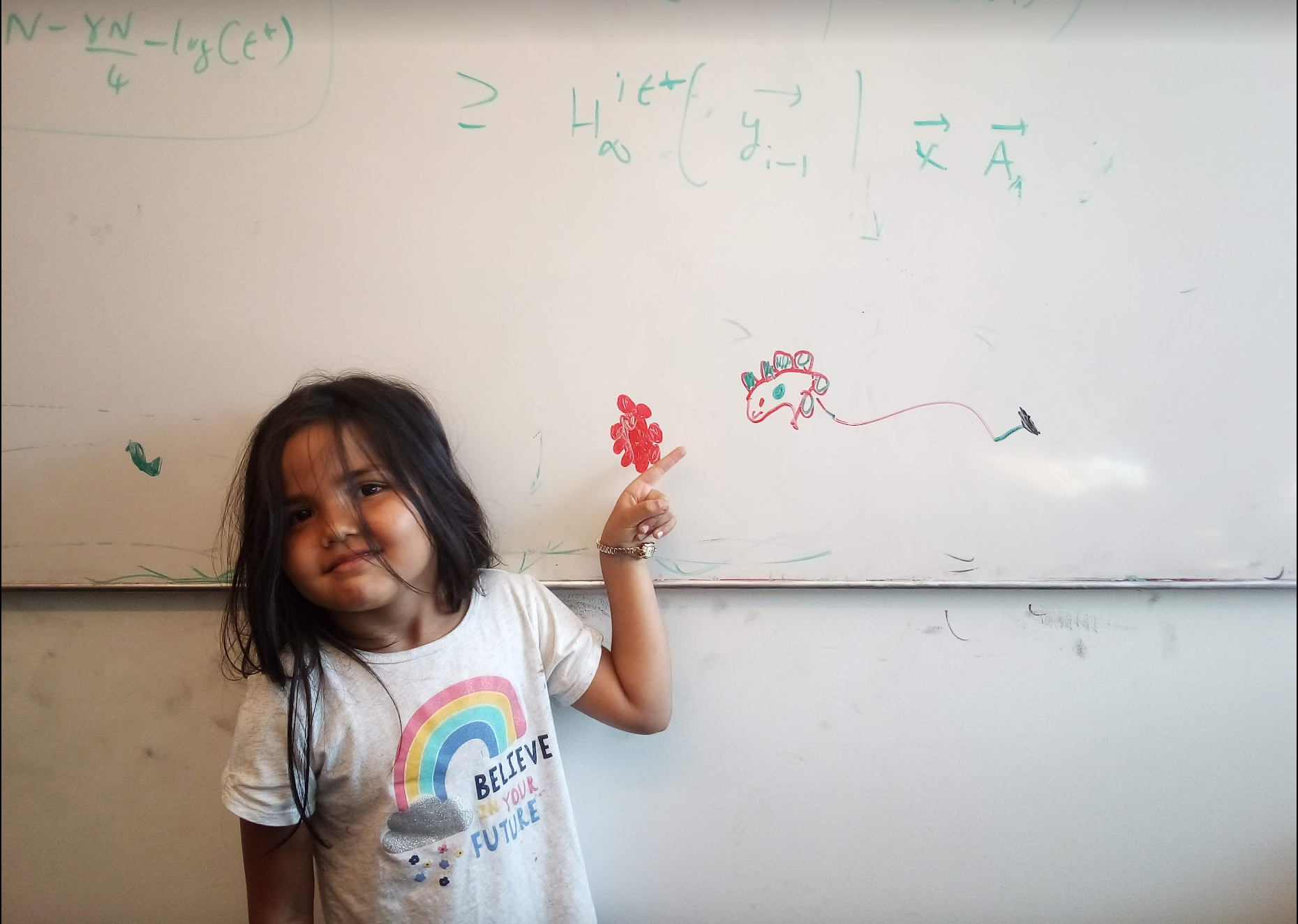 Divide and Conquer
Divide up the problem into at least two sub-problems
Recursively solve the sub-problems
“Patch up” the solutions to the sub-problems for the final solution
Improvements on a smaller scale
Greedy algorithms: exponential   poly time
(Typical) Divide and Conquer: O(n2)  asymptotically smaller running time
Multiplying two numbers
Given two numbers a and b in binary
a=(an-1,..,a0) and b = (bn-1,…,b0)
Elementary school algorithm is O(n2)
Compute c = a x b
The current algorithm scheme
Shift by O(n) bits
Adding O(n) bit numbers
Mult over n bits
a  b = aLbL 22[n/2] + (aLbR+aRbL)2[n/2] + aRbR
Multiplication over n/2 bit inputs
T(n) is O(n2)
T(n) ≤ 4T(n/2) + cn
T(1) ≤ c
The key identity
aLbR+aRbL= (aL+aR)(bL+bR) - aLbL - aRbR
Wait, how do you think of that?
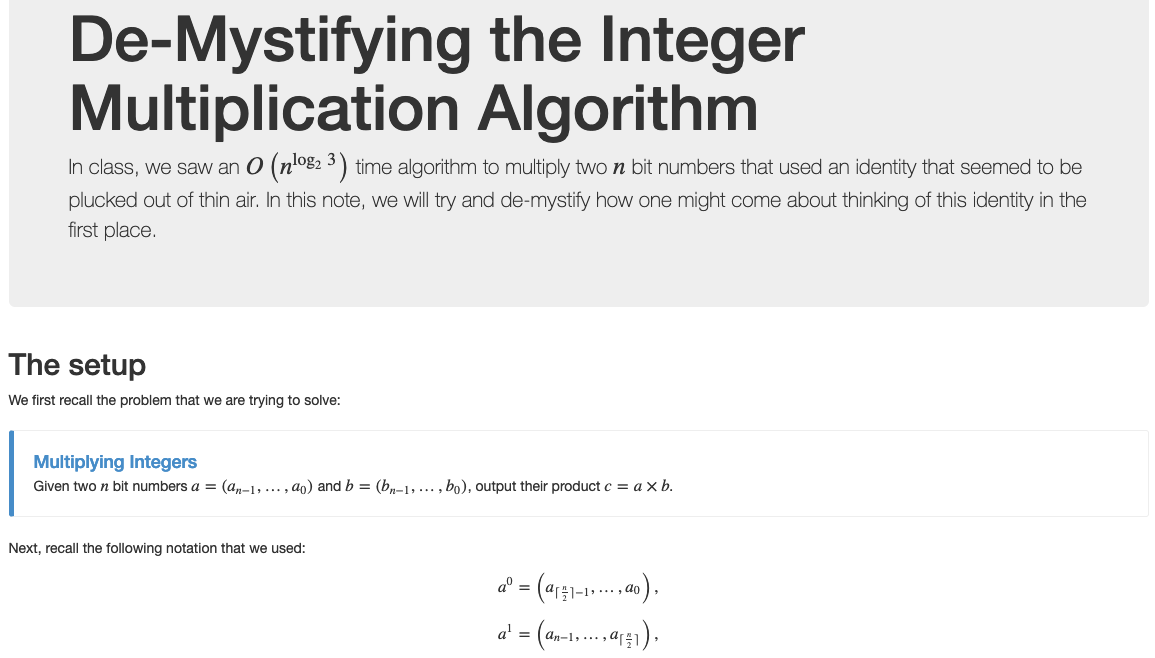 The final algorithm
Input: a = (an-1,..,a0) and b = (bn-1,…,b0)
T(1) ≤ c
Mult (a, b)
If n = 1 return a0b0
T(n) ≤ 3T(n/2) + cn
aL = an-1,…,a[n/2] and aR = a[n/2]-1,…, a0
O(nlog2 3) =  O(n1.59)
 run time
Compute bL and bR from b
x = aL + aR and y = bL + bR
Let p = Mult (x, y), D = Mult (aL, bL), E = Mult (aR, bR)
All green operations 
are O(n) time
F = p - D - E
return  D  22[n/2] + F  2[n/2] + E
a  b = aLbL 22[n/2] +( (aL+aR)(bL+bR) – aLbL - aRbR ) 2[n/2] + aRbR